Squishy Circuits
Brian Cain
Kansas State University
INSIGHT GK12
Circuit Basics
Electrons want to flow from positive to negative in a battery
Cannot do this with battery alone
Flow to path of least resistance
Adding conductive elements (like wires) will create a circuit
Circuit Basics
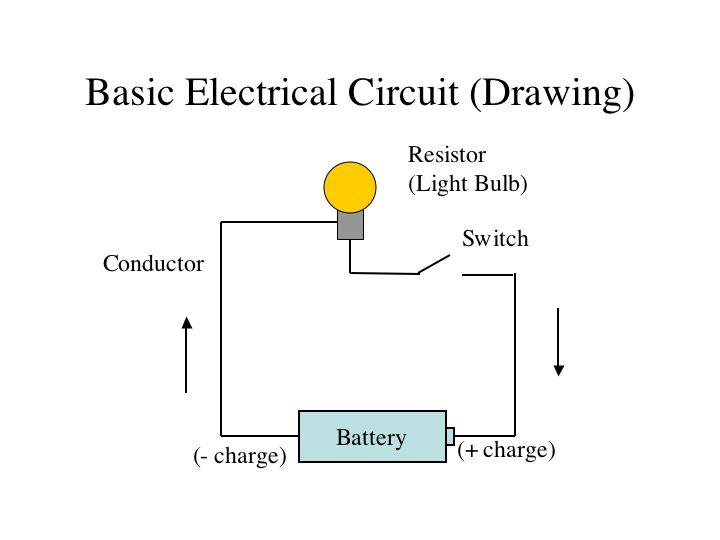 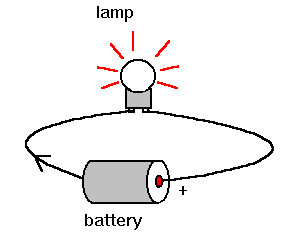 Squishy Circuit Basics
What is it?
Check out handout for supplies and how to do this lab at home
Squishy Circuit Basics: Supplies
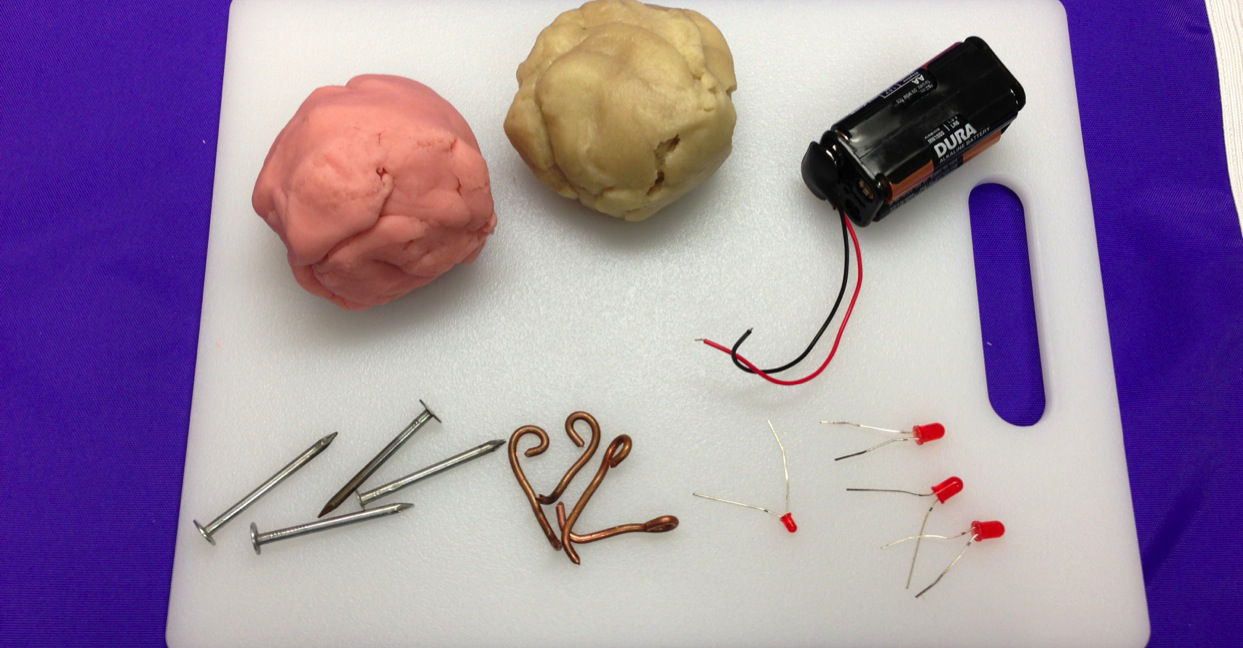 S.C. Basics: A Closed Circuit
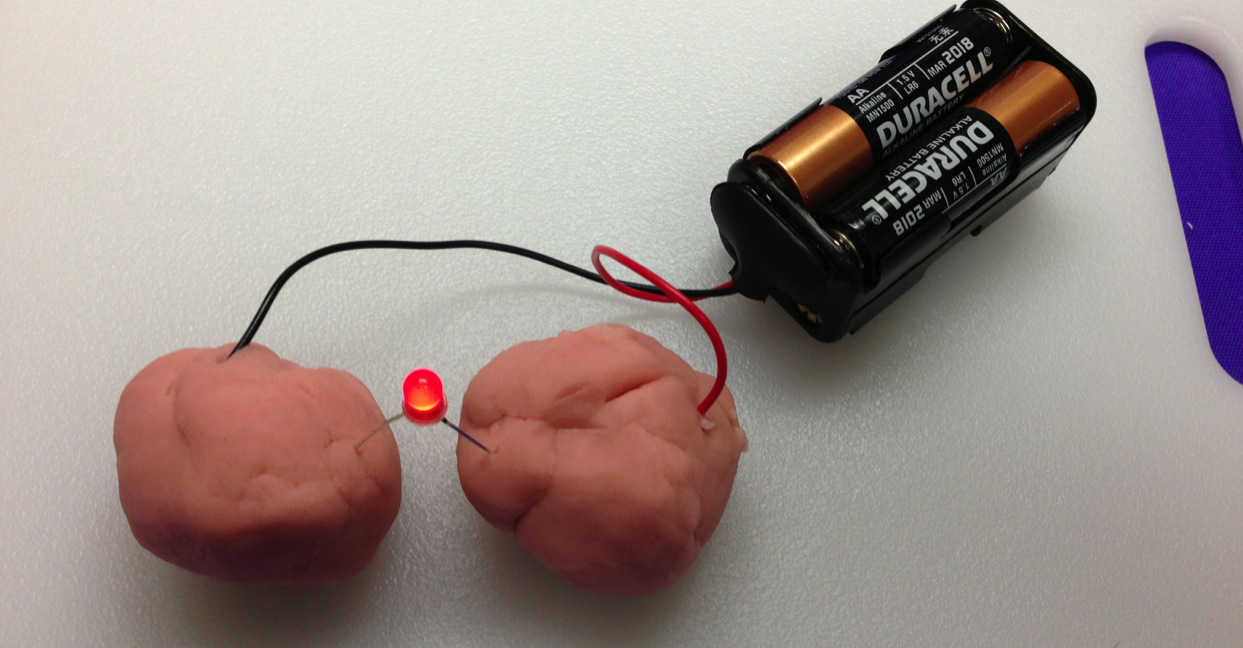 S.C. Basics: A Short Circuit
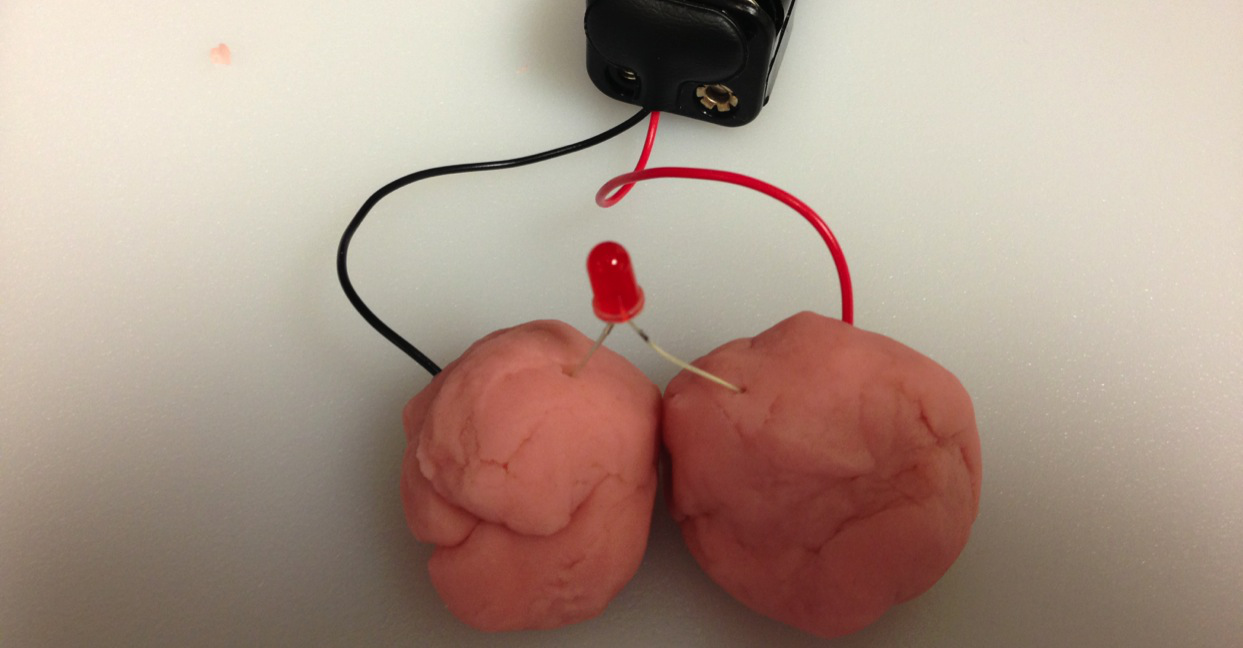 S.C. Basics: Insulating Dough
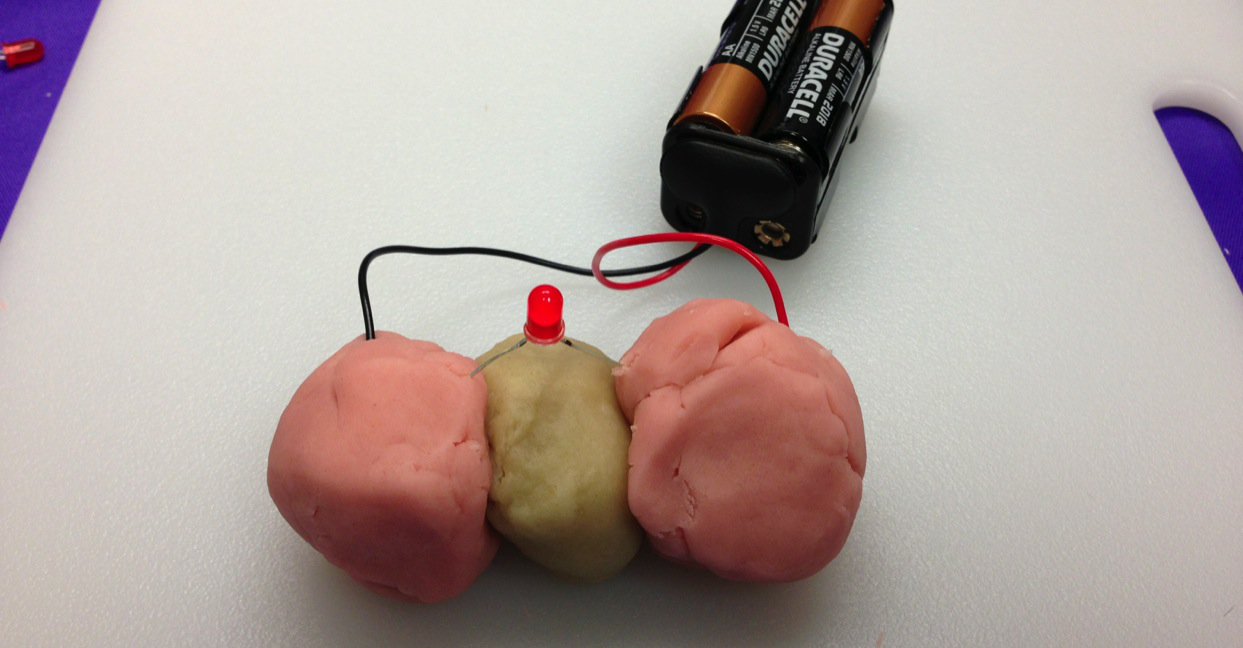 S.C. Basics: Just Insulating Dough
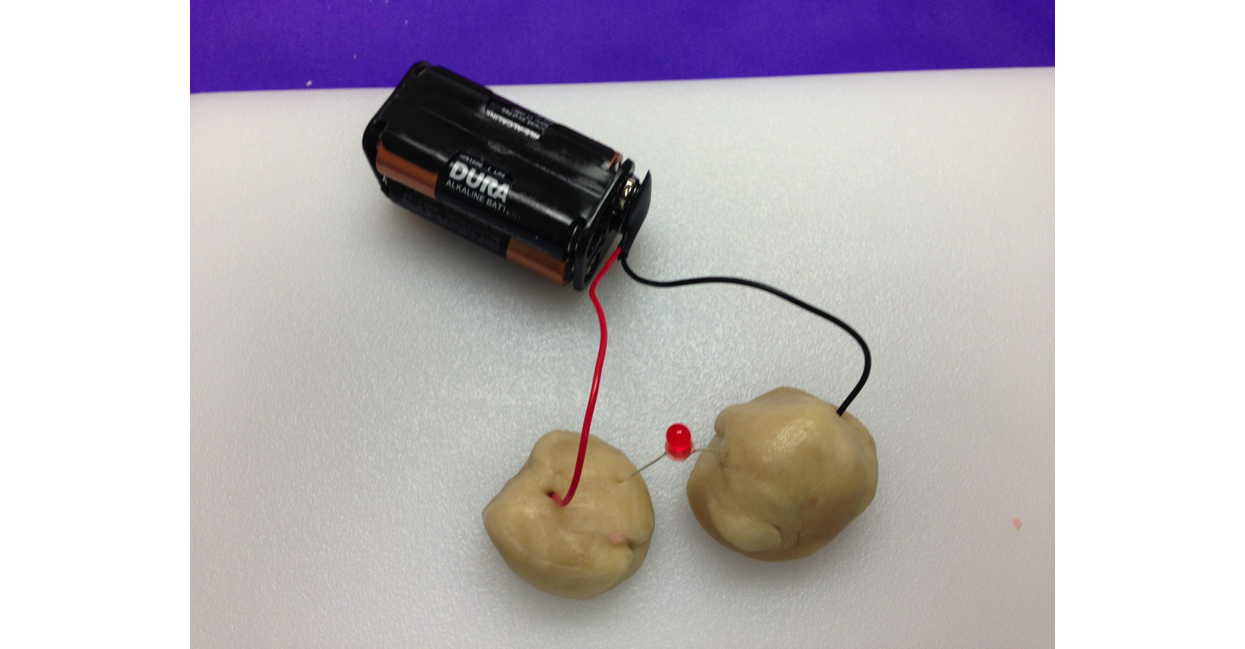 S.C. Basics: A Parallel Circuit
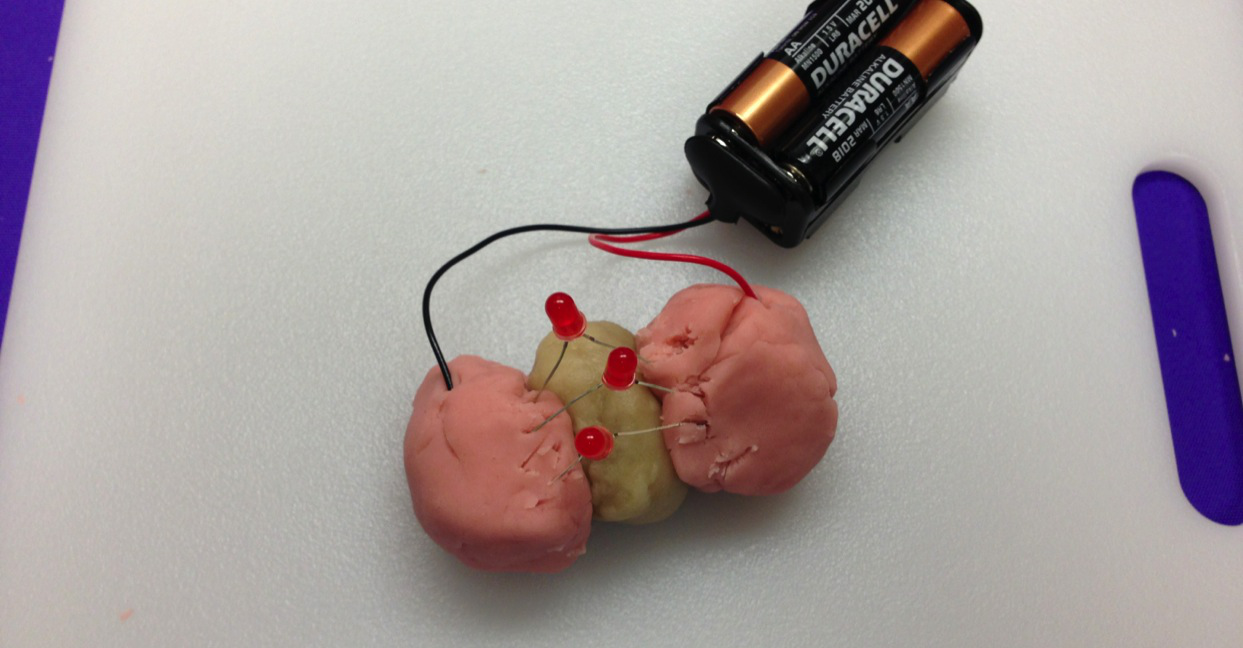 S.C. Basics: A Series Circuit
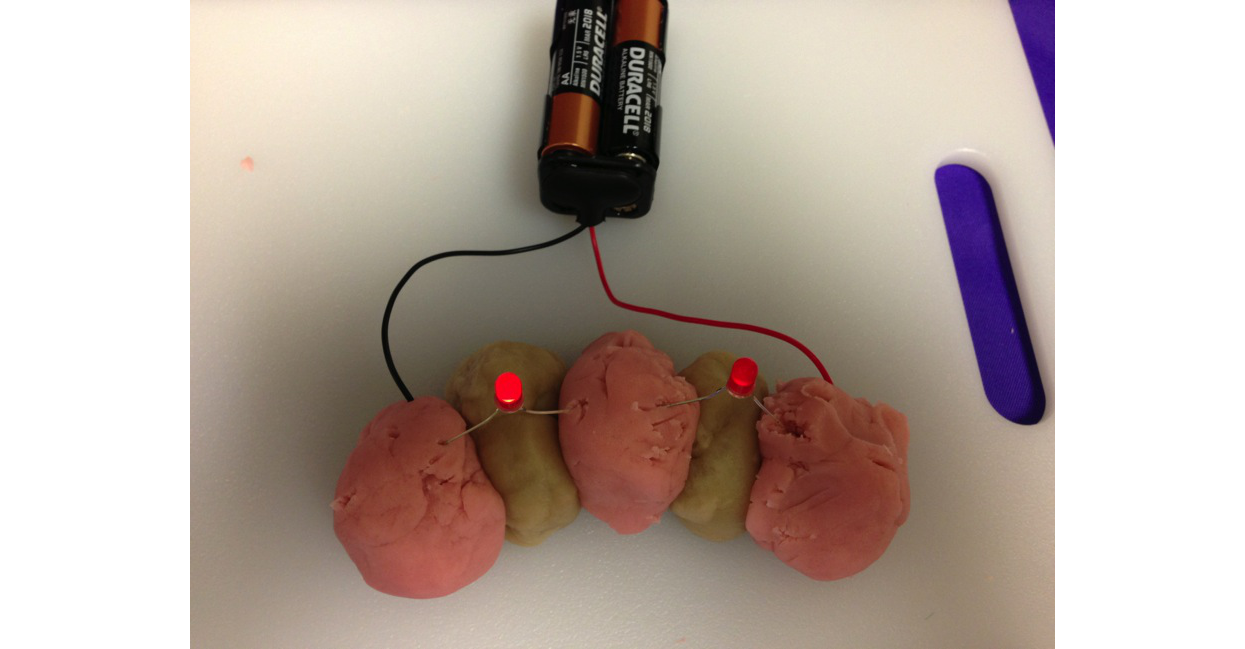 S.C. Basics: A Long Series Circuit
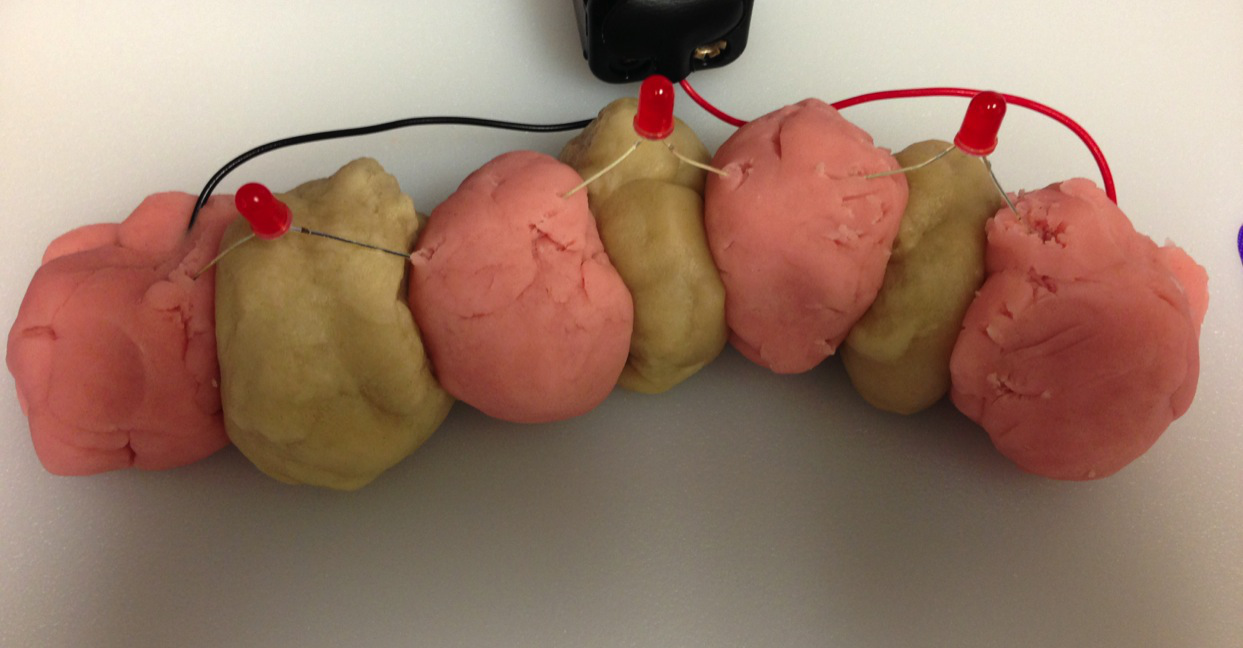 S.C. Basics: Additional Accessories
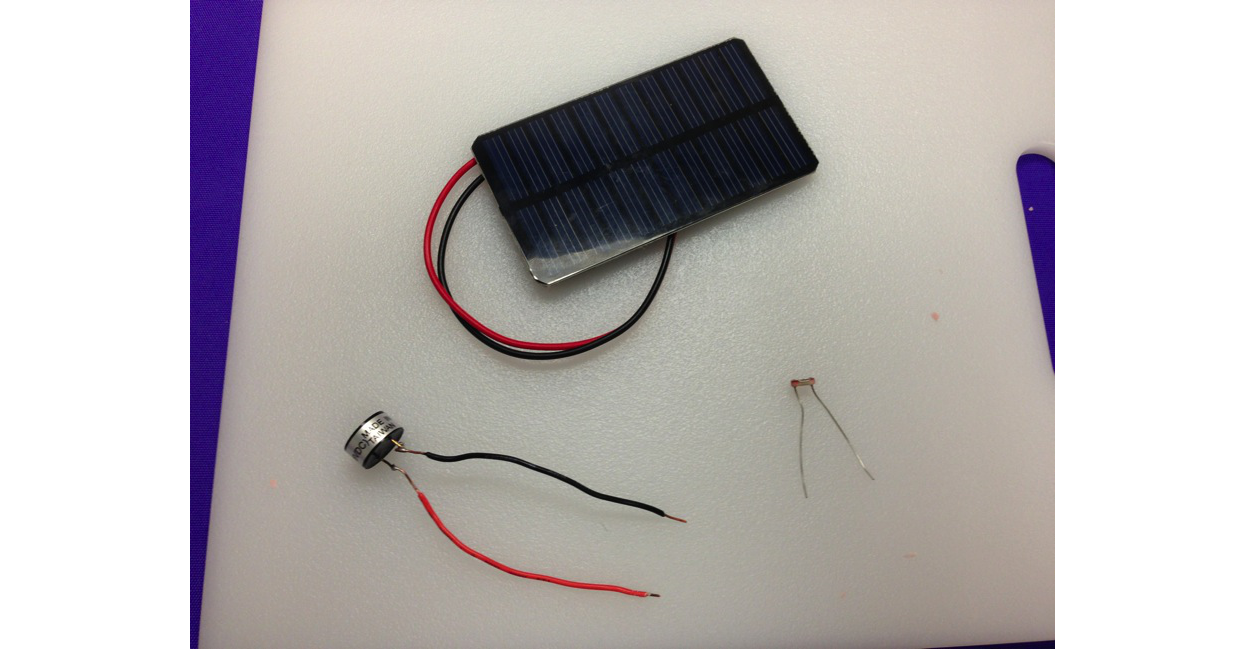 S.C. Basics: Solar Panel
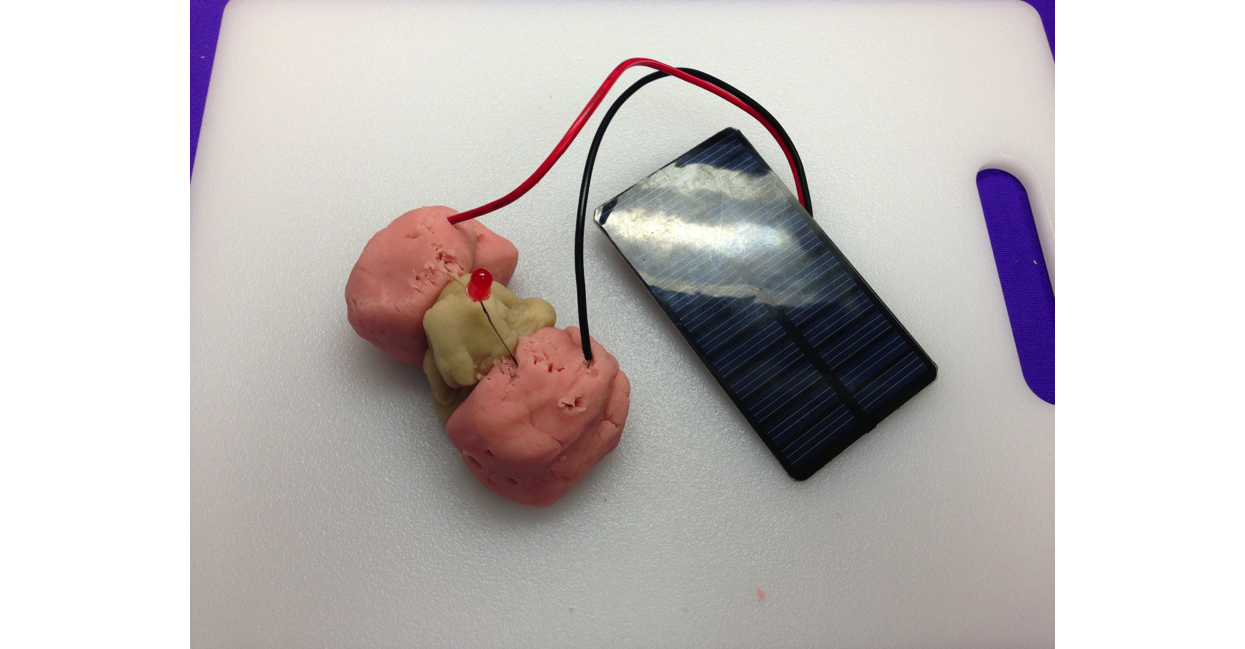 S.C. Basics: Buzzer
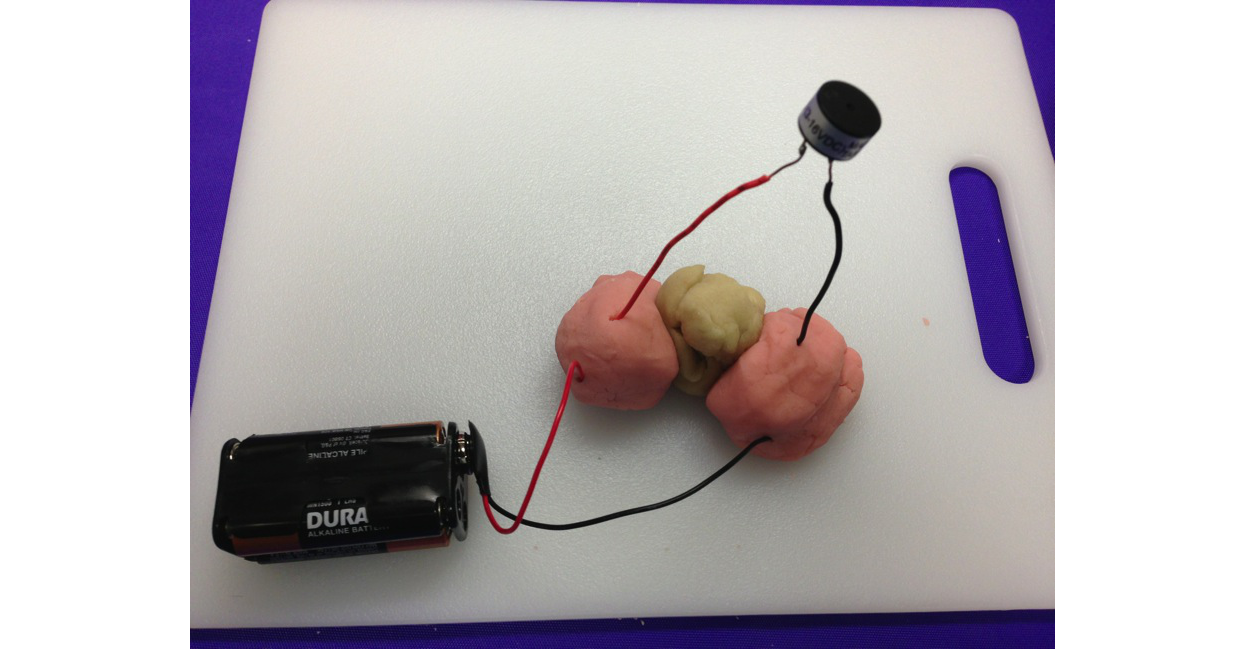 Building a Battery
Refer to handout to get started
Special Thanks
Thanks to former GK12 fellow Joseph Lancaster for the photos
http://courseweb.stthomas.edu/apthomas/SquishyCircuits/
Code: The Hidden Language of Computer Hardware and Software book
Questions?